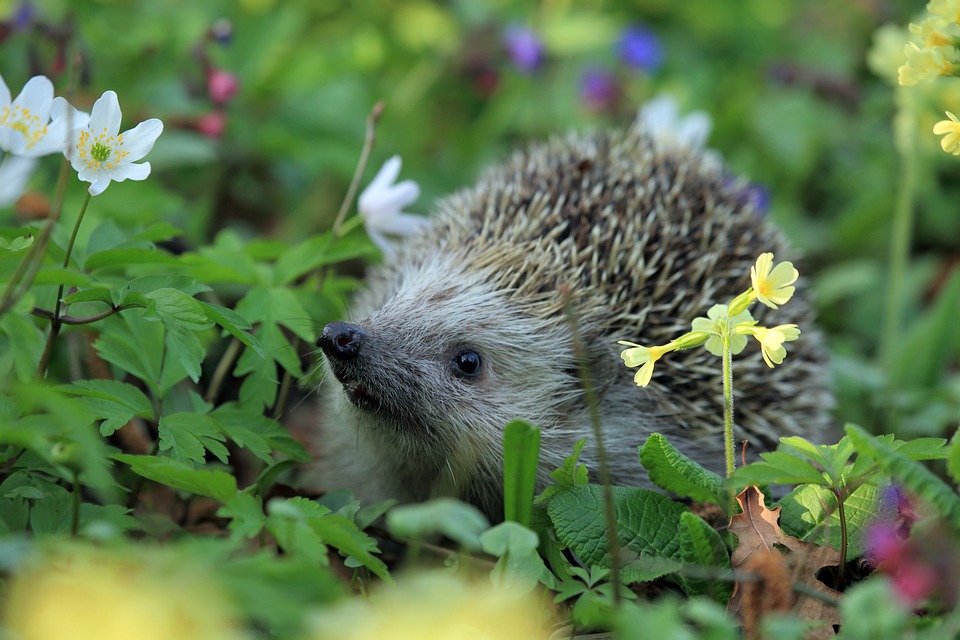 带刺的朋友
语文 三年级 上册 配人教版
时间: xxx
主讲人：xippt
我会认
zhā
huǎng
chán
huǎn
yà
jiān
zǎo
cōng
cè
zhú
wù
讶
测
监
悟
聪
恍
馋
缓
枣
逐
扎
读一读
zǎo
chán
huǎn
枣树
眼馋
缓慢
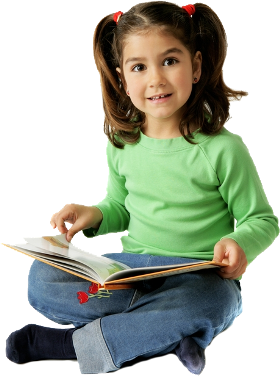 yà
jiān
huǎng           wù
cè
惊讶
猜测
监视
恍然大悟
zhā
cōng
zhú
逐个
扎背
聪明
多音字
（包扎）
zā
扎
（扎针）
zhā
（挣扎）
zhá
例：医生给受伤的老人包扎（        ）了伤口后，护士过来扎（        ）针输液，老人挣扎（      ）着从病床上坐起来。
zā
zhá
zhā
我会写
刺
枣
颗
忽
乎
暗
伸
匆
沟
聪
偷
追
腰
词语表
红枣 摆动 如同 无数 新月 后院 忽然
圆乎乎 赶忙 墙根 注视 暗暗 兴许 清除
活动 劲头 匆匆 散落 归拢 水沟 急火火
聪明 本事 高明 好奇心 弯腰 黑洞洞
词语解释
【眼馋】看见自己喜爱的事物极想得到。
【朦胧】文中指月光不明。
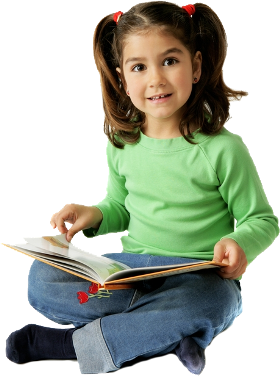 【斑斑驳驳】指一种颜色中杂有别种颜色，花花搭搭的。
            文中指月光透过枝叶洒在地上的情景。
【缓慢】不迅速，慢。
【惊讶】惊异；惊奇。
【注视】注意地看。
词语解释
【猜测】推测，凭想象估计。
【监视】从旁严密注视、观察。
【诡秘】（行动、态度等）隐秘不易捉摸。
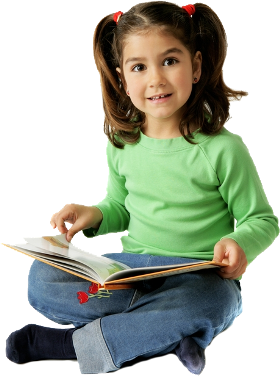 【兴许】也许，或许。
【噼里啪啦】形容连续不断的爆裂、拍打等的声音。
【恍然大悟】恍然，猛然清醒的样子；悟，心里明白。形
            容一下子明白过来。
词语解释
【劲头】这里指积极的情绪。
【逐个】一个紧挨着一个。
【就地】依照现有情况或趁着当前的便利，顺便。就在原
        地，不到别处。
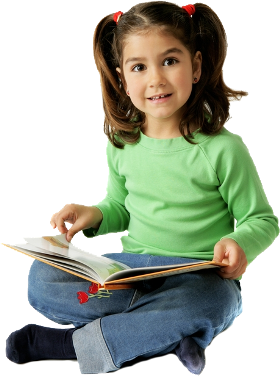 【急火火】形容非常着急。
【钦佩】敬重佩服。
【蹑手蹑脚】形容走路时脚步放得很轻。
【踪影】踪迹形影（指寻找的对象，多用于否定式）
词语对对碰
如同——好像   朦胧——模糊    诡秘——神秘
惊讶——吃惊   注视——凝视    猜测——猜想
钦佩——敬佩   聪明——聪慧
近义词
朦胧——明亮   缓慢——飞快    钦佩——轻视
猜测——确定   聪明——愚笨    高明——拙劣
恍然大悟——百思不解
反义词
妙解课文
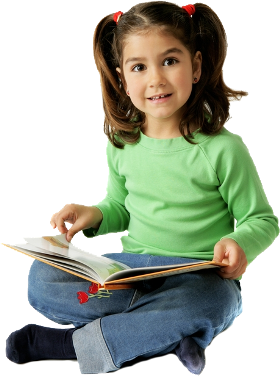 同学们，请大家认真朗读课文，注意生字词的读音，边读边思考：
课文中描写刺猬偷枣的内容有哪些，找一找。
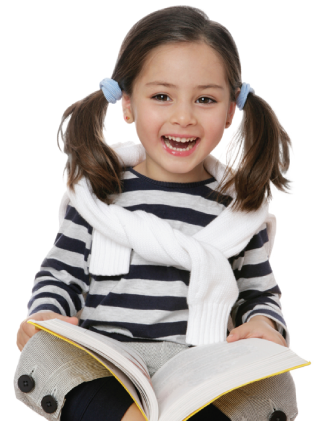 整体感知
自由读课文，说说课文主要讲了什么内容。
这篇课文通过记叙观察                                         
的趣事，字里行间体现出作者对刺猬的                      。
刺猬偷枣的本事高明
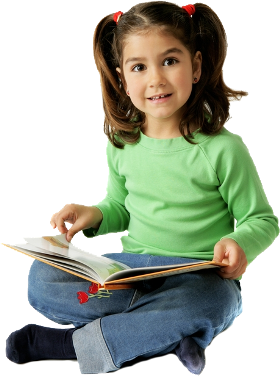 喜爱之情
刺猬偷枣
那个东西一定没有发现我在监视它，仍旧诡秘地爬向老树杈，又爬向伸出的枝条……
后来，那个东西停住了脚，兴许是在用力摇晃吧，树枝哗哗作响，红枣噼里啪啦地落了一地。
我没弄清楚是怎么回事，树上那家伙就噗的一声掉了下来。
刺猬偷枣
它匆匆地爬来爬去，把散落的红枣逐个归拢到一起，然后就地打了一个滚儿。你猜怎么着，归拢的那堆红枣，全都扎在它的背上了。立刻，它的身子“长”大了一圈。也许是怕被人发现吧，它驮着满背的红枣，向着墙角的水沟眼儿，急火火地跑去了……
刺猬偷枣
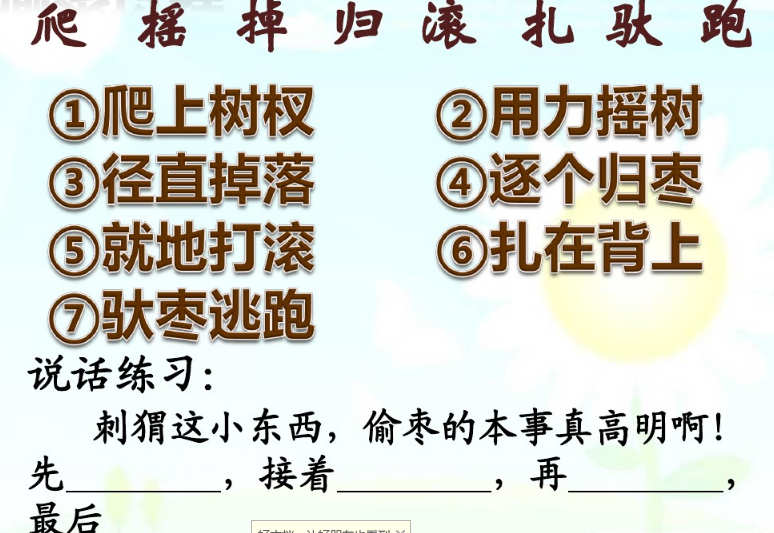 偷枣过程：
     爬  摇  掉  归  滚  扎  驮  跑
说话练习：
  刺猬这小东西，偷枣的本事真高明啊！先        ，再           ，然后            ,接着___________，最后         。
刺猬偷枣
看看“我”对刺猬的称呼，体会“我”的感情：
后来，那个东西停住了脚，兴许是在用力摇晃吧，树枝哗哗作响，红枣噼里啪啦地落了一地。
“我”不清楚它到底是什么,心中非常惊讶、疑惑。
我还没弄清楚是怎么回事，树上那个家伙就噗的一声掉了下来。听得出，摔得还很重呢！
“我”看到它将红枣摇下来，觉得有趣、可爱，想探究结果。
刺猬偷枣
我暗暗钦佩：聪明的小东西，偷枣的本事可真高明啊！
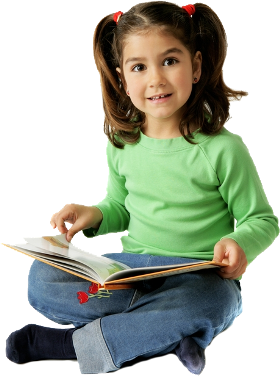 “我”在见识了刺猬偷枣高明的本事之后的惊喜、赞叹之情。
板书设计
带刺的朋友
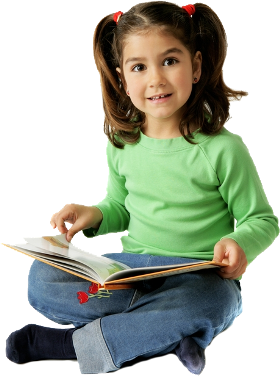 爬树摇枣
掉地归枣
打滚扎枣
驮枣急跑
喜爱钦佩
偷枣高明
主旨归纳
本文记叙了一个秋天的夜晚，“我”发现一只小刺猬偷枣经过的故事。文章语言生动、明快，条理清楚，用词准确，把刺猬偷枣时的机灵、敏捷、可爱描写得淋漓尽致，充分表现了刺猬的高明本事，字里行间流露出作者对它的喜爱之情。
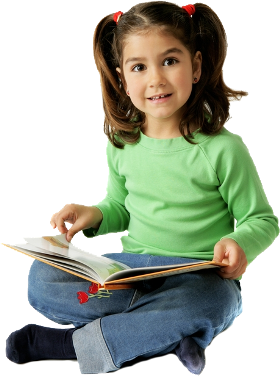 知识拓展
与“刺猬”有关的歇后语
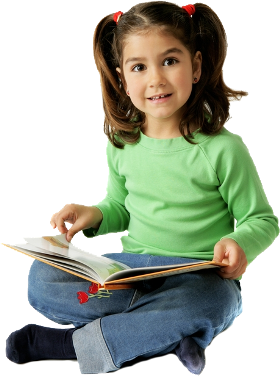 狗咬刺猬——无从下嘴
    刺猬的脑袋——不是好剃的头
    武松卖刺猬——人强货扎手
    老刺猬下山——一骨碌
版权声明
感谢您下载xippt平台上提供的PPT作品，为了您和xippt以及原创作者的利益，请勿复制、传播、销售，否则将承担法律责任！xippt将对作品进行维权，按照传播下载次数进行十倍的索取赔偿！
  1. 在xippt出售的PPT模板是免版税类(RF:
Royalty-Free)正版受《中国人民共和国著作法》和《世界版权公约》的保护，作品的所有权、版权和著作权归xippt所有,您下载的是PPT模板素材的使用权。
  2. 不得将xippt的PPT模板、PPT素材，本身用于再出售,或者出租、出借、转让、分销、发布或者作为礼物供他人使用，不得转授权、出卖、转让本协议或者本协议中的权利。
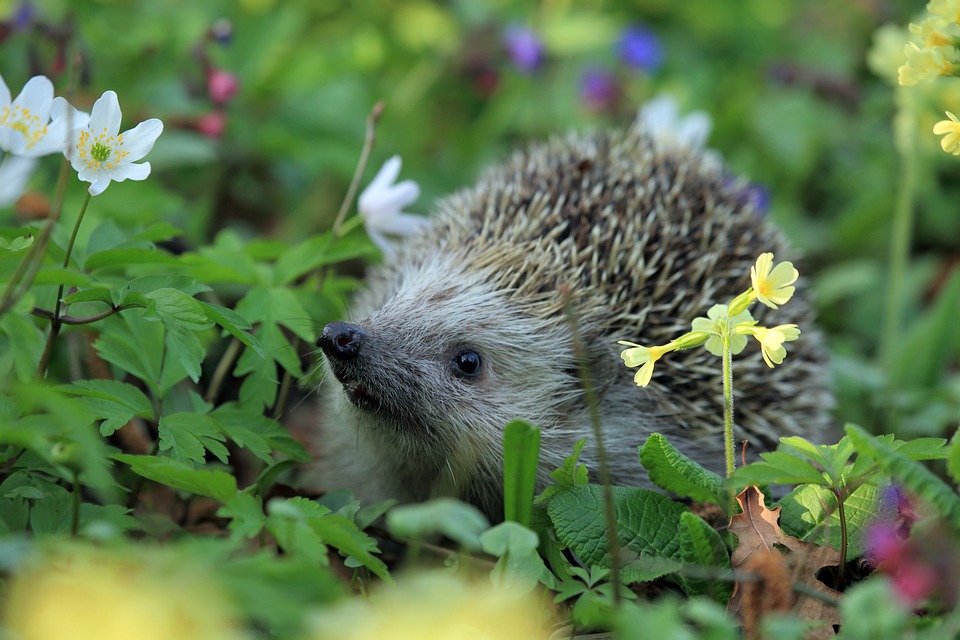 感谢聆听
语文 三年级 上册 配人教版
时间: xxx
主讲人：xippt